Исследовательская работа учащихся. Опыт составления и рецензирования
Перевалова Мария Александровна
Методист, педагог дополнительного образования ОГПиДСИ ГБНОУ «СПБ ГДТЮ»
spb_kraeved@mail.ru
8(952)371-94-97
Начало…
Цели
Задачи
План
Круг литературы и источников
цели
Проблемы исследования не соизмеримы силам учащихся
Темы исследования – хорошо изученные, где сложно найти что-то новое
Лучший выход: 
история своей семьи (использование личных архивов)
история неизвестных петербуржцев
история одного дома
история экспоната школьного музея
Задачи
Конкретные
Должны соответствовать названию главы
Вывод каждой главы должен быть ответом на задачу
Оформление ссылок на литературу и источники
Титульный лист
Название учебного заведения
Тема дипломной работы
Фамилия, имя и отчество исполнителя
Фамилия, имя и отчество научного руководителя
Дата (год) исполнения
Государственное образовательное учреждение«Санкт-Петербургский городской Дворец творчества юных»
Н.Г. Славянов  
и Императорское Русское техническое общество  в Петербурге

Выполнила: Екатерина Гарбарук,
11кл. ГОУ «Физико-технический лицей»,
Калининский р-н, 
клуб «Петрополь» ГОУ «СПбГДТЮ»
Руководитель: Елена Павловна Стальмак,
руководитель клуба «Петрополь» ГОУ «СПбГДТЮ»

 Санкт-Петербург
2011
Справочный аппарат
Оглавление (с указанием разделов и страниц, на кот. они расположены);

Список использованной литературы;

Отсылки к списку литературы;

Приложения.
Список использованной литературы
__________________________________
Алфавитный
Алфавит фамилий авторов и заглавий;



Хронологический
Хронология событий или по годам издания – для изучения данной темы во времени;
Систематический
Тематическое расположение в соответствии с главами.
Требования к алфавитному списку использованной литературы
___________________________________
Книги и статьи располагаются в общем алфавите;
Сначала приводится литература на русском языке, затем на иностранных языках;
Список должен быть пронумерован;
Нумерация документов должна быть сплошной;
Соответствие библиографическим стандартам (ГОСТ Р 7.0.5-2008 «Библиографическая ссылка»).
Библиографическое описание книги
Фамилия И. О. Заглавие. – Место : Издательство, год. –  Страницы.

Вильчковский С.Н. Царское Село. – СПб. : Титул, 1992. – 276 с.

Бройтман Л.И., Краснова Е.И. Большая Морская. – СПб. : Папирус, 1996. – 221 с.

Игнатенко М.М., Гаврилов Г.М., Карпов Л.Н. Лесопарки Ленинграда. – Л. : Стройиздат, 1980. – 191 с.
Библиографическое описание книгипод заглавием (4 и более авторов, сборники, материалы конференций, справочники)
Заповедная зона Ленинграда: вчера, сегодня, завтра : материалы науч.-практ. конф. / Гос. музей истории Ленинграда, Ленингр. отд-ние Сов. фонда культуры. – Л., 1989. – 91 с.

Быт пушкинского Петербурга : опыт энцикл. слов. : [в 2 кн.]. – СПб. : Изд-во Ивана Лимбаха, 2005.
Сведения об издании____________________________
Нежиховский Р.А. Река Нева. – 3-е изд., перераб. и доп. – Л. : Гидрометеоиздат, 1973. – 192 с.

Вильчковский С.Н. Царское Село. – Репр. воспр. изд. 1911 г. – СПб. : Титул, 1992. – 276 с.
Сведения об издательстве
Москва = М.
Санкт-Петербург = СПб.
Петроград = Пг.
Ленинград = Л.

В каталоге:
Малиновский К.В. Доминико Трезини. – Санкт-Петербург : Крига, 2007. – 231 с.
В списке:
Малиновский К.В. Доминико Трезини. – СПб. : Крига, 2007. – 231 с.
Выходные данныеместо издания : издательство, год издания____________________________________
М. ; СПб. : Наука, 1999.

М. : ЭКСМО-пресс ; СПб. : Лицей, 2000.

М. : Мир : Лицей , 2005. 

СПб. : [б. и.], [2000].
Сведения об объеме(число страниц, листов, столбцов)________________________________
Греч А.Н. Весь Петербург в кармане : справ. кн. для столич. жителей и приезжих с планом Петербурга / А.Н.Греч. – 2-е изд., испр. и доп. – СПб. : тип. Н. Греча, 1851. – 630 с.

Памятная книга по С.-Петербургской епархии / сост. под ред. Н. М. Кутепова. - СПб. : тип. Отд. корпуса погран. стражи, 1899. - [4], 72, 508 стб.
Статья из сборника _________________________________
Барбинова Г.В.   Деревянные двери и ворота Санкт-Петербурга // Четвертые открытые слушания «Института Петербурга» : ежегод. конф. по проблемам петербурговедения. – СПб., 1997. – С. 18–27.

Чистович И.А. Свято-Троицкая Александро-Невская лавра // Историко-статистические сведения о С.-Петербургской епархии. – СПб., 1884. – Вып. 8. – С. 477–513.
Статья из журнала___________________________________
Прошин Г.Г. Символы Санкт-Петербурга // Наука и религия. – 1994. – № 2. – С.10–14 ; № 4. – С. 10–13.

Каменский А.Б. Иван VI Антонович // Вопр. истории. – 1997. – № 8/9. – С. 50-62.

Всеволодский-Гернгросс В.Н. Театральные здания в Санкт-Петербурге в XVIII столетии // Старые годы. – 1910. – Февр. – С. 3-26 ; Март. – С. 18-35.
СТАТЬЯ ИЗ ЭНЦИКЛОПЕДИИ_______________________
Привалов В.Д. Мойка // Санкт-Петербург : энциклопедия. – СПб. ; М., 2004. – С. 530–531.

Берташ А.В., Кириков Б.М. Горностаев Алексей Максимович // Три века Санкт-Петербурга : энциклопедия : в 3 т. – СПб. – Т. 2, кн. 2. – С. 163–165.
Статья из газеты___________________________________
Карохин Л. По проектам Месмахера // Веч. Ленинград. – 1991. – 14 марта.

Гречук Н. На крыше – за три копейки // С.-Петерб. ведомости. – 1998. – 19 сент.

Буренин В. Критические очерки // Новое время. – 1899. – 19 нояб. (№ 8524).
Библиографическое описание электронных ресурсов
Не стоит забывать, интернет – это средство передачи информации, а не источник….
Библиографическое описание электронных ресурсов
Автор
Заглавие документа
Сведения об ответственности
Заглавие источника
Дата создания документа
URL - электронный адрес
Дата обращения к документу
Чаще всего!________________________
http://stud.ibi.spb.ru/sinelnikova/html_file/aleksandrovskiy.html

Александровский парк. http://stud.ibi.spb.ru/sinelnikova/html_file/aleksandrovskiy.html
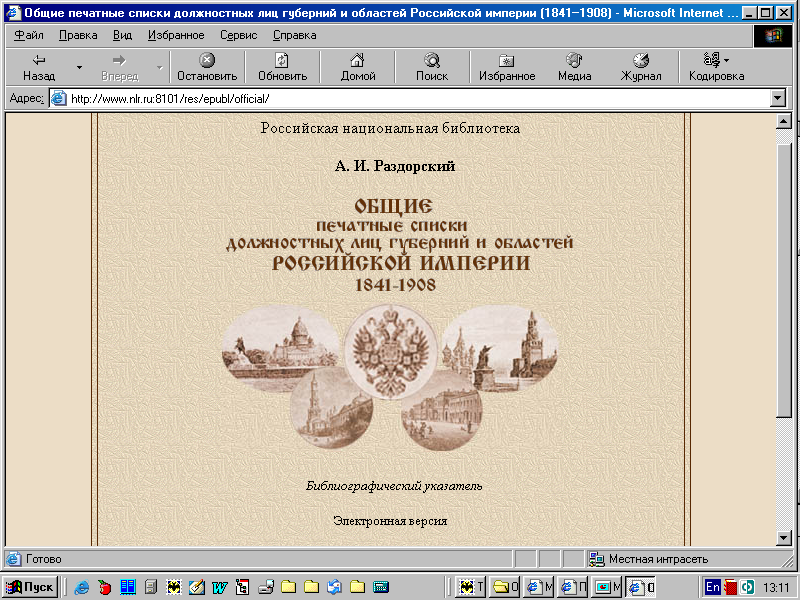 Раздорский А.И. Общие печатные списки должностных лиц губерний и областей Российской империи (1841–1908) : библиогр. указ. / Рос. нац. б-ка. – СПб., 2003. – URL: http://www.nlr.ru:8101/res/epubl/official/
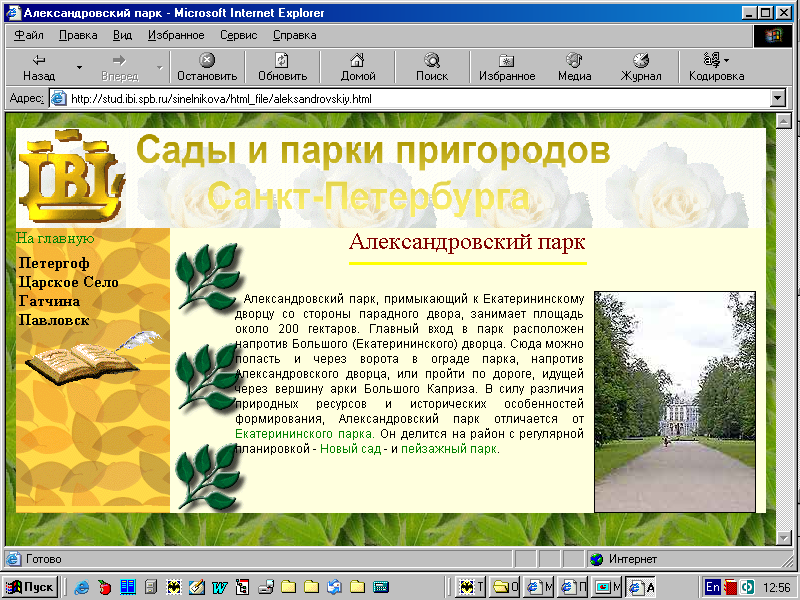 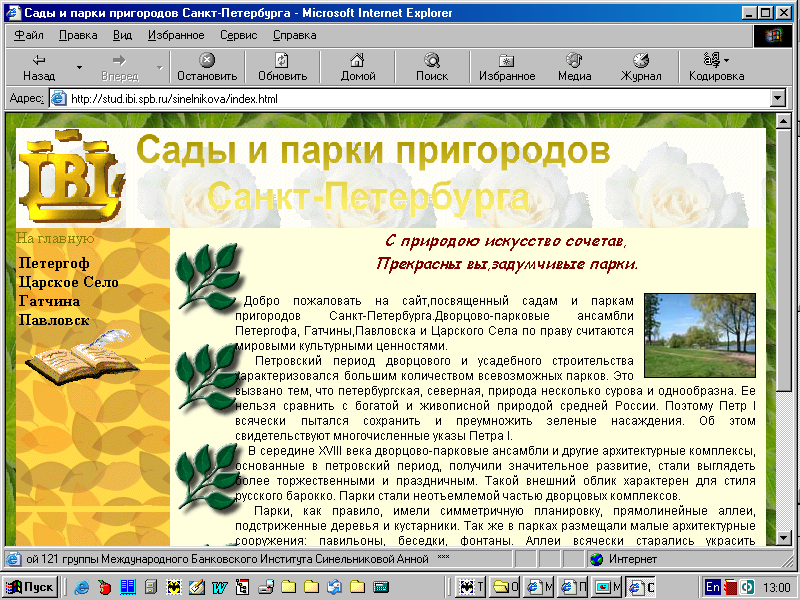 В результате________________________
Александровский парк // Сады и парки пригородов Петербурга : [сайт]. – URL: http://stud.ibi.spb.ru/sinelnikova/html_file/aleksandrovskiy.html (дата обращения: 16.10.2008).
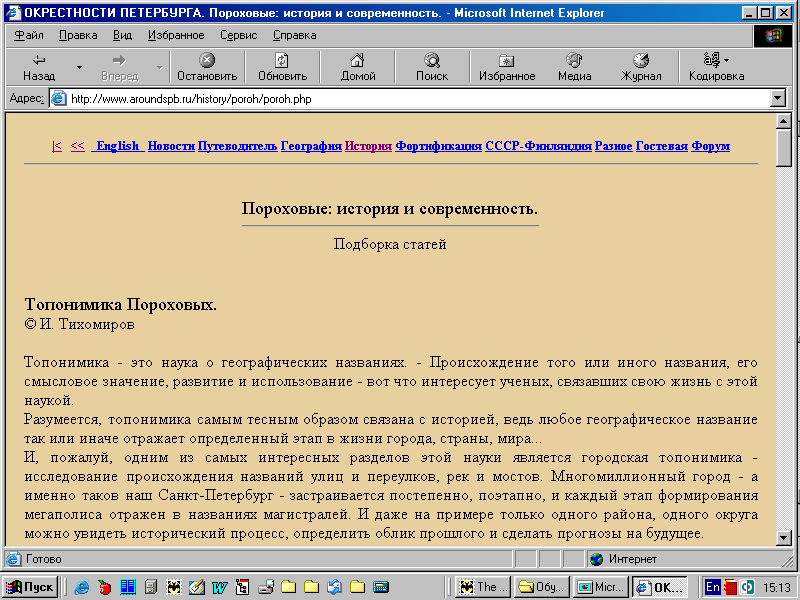 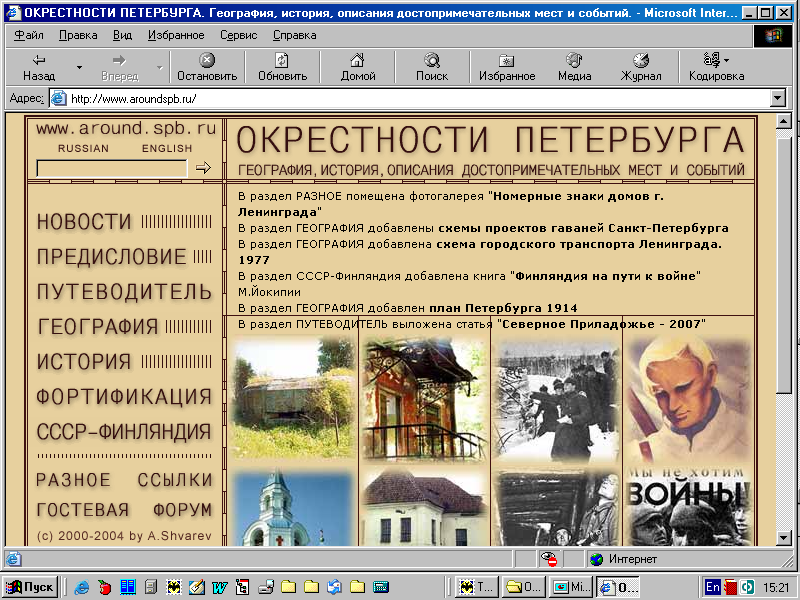 Тихомиров И. Топонимика Пороховых // Окрестности Петербурга : [сайт] / А.Шварев. – [СПб.], 2000–2004. – URL: http://www.aroundspb.ru/history/poroh/poroh.php (дата обращения: 16.10.2010).
Выходим на главную страницу
Электронные ресурсы_______________________
Архитектор и его творение : Антоний Осипович Томишко, архитектор Крестов // Кресты и окрестности : собр. материалов о питер. тюрьме : [сайт] / В.Ф. Лурье. – [СПб.], 2000. – URL: http://www.ruthenia.ru/folktee/CYBERSTOL/turma_lager/architektor.html (16.12.2005).
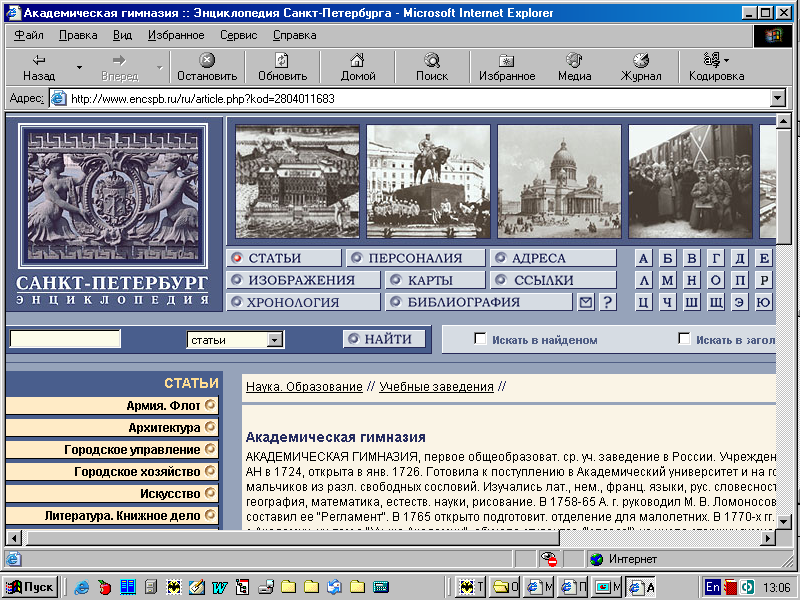 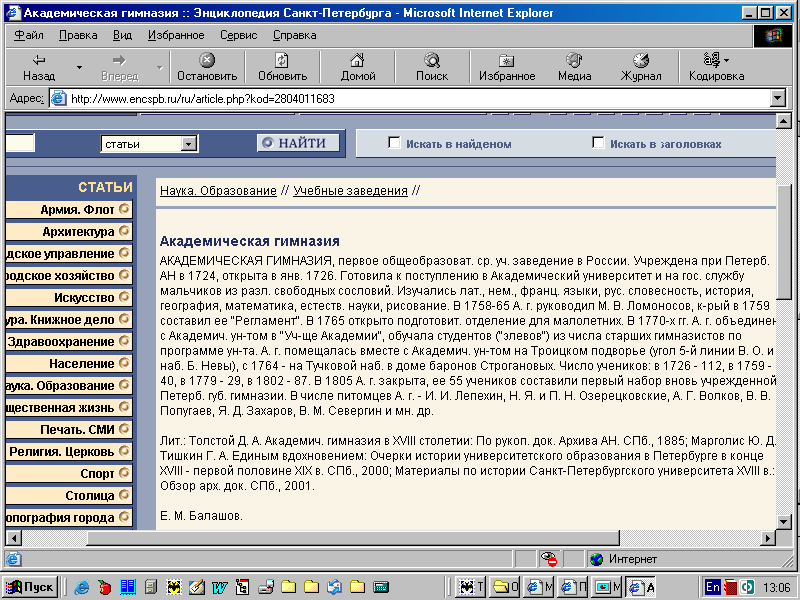 Статья_____________________
Балашов Е.М. Академическая гимназия [Электронный ресурс] // Санкт-Петербург : энциклопедия : [Интернет-версия]. – СПб., [2004]. – URL: http://www.encspb.ru/ru/article.php?kod=2804011723 (дата обращения: 24.07.2010).
Однако!
Рекомендуется ссылаться или включать в список лишь те ресурсы, которые существуют только в электронном формате.
Основные источники информациио сетевом документе (ресурсе)_______________________________
экранная титульная страница документа;
главная (домашняя) страница сайта;
верхнее диалоговое окно;
отдельные разделы ресурса (например, «О сайте»);
копирайт и др.
при разночтениях предпочтение отдается заглавию, указанному в главном источнике информации
Таким образом,
Библиографическое описание позволяет:
идентифицировать документ (книгу, статью, электронный ресурс);
получить представление о его содержании, назначении, режиме доступа.
Список использованной литературы
Еще о способе расположения материала:
Алфавитный.


Можно выделить!

Источники:
а)	 неопубликованные: архивные материалы
б)	 опубликованные: сборники документов и материалов, статистические справочники, мемуары, газеты, журналы.
Список использованной литературы
80 лет автобусному движению в Санкт-Петербурге : [сборник] / Ком. по культуре Правительства С.-Петербурга, Гос. музей истории С.-Петербурга, СПбГУП «Пассажиравтотранс». – СПб. : ГМИ СПб, 2006. – 112 с.

Гутцайт Р.М. Об опыте работы автобусного транспорта Ленинграда : (к 50-летию автобусного сообщения в Ленинграде) / М-во автомоб. транспорта РСФСР, ЦБНТИ. – М., 1977. – 38 с. 

Жуковский А.П. Автобус // Санкт-Петербург : энциклопедия. – СПб. ; М. , 2004. – С. 9–10.

История автомобильного транспорта России до 1917 [г.] / НИИАТ ; сост. Э.Е. Писаренко и др. – М., 1994. – 494 с.

От конки до трамвая : из истории петерб. транспорта : [альбом] / авт.-сост. Е. Шапилов и др. – СПб. ; М., 1994. – 239 с.
* * *
56. За кадры на транспорте? : газета / … – Л., 1933–1940.
57. Ленинградский автобус? : газета / Ленингр. комитет по транпорту?… – Л., 1934–1940.

* * *
58. Центральный государственный архив Санкт-Петербурга (ЦГА СПб). Ф. … 

NB! Как правило, не имеет смысла выделять электронные ресурсы.
Отсылки к списку литературы
В списке:
114. Гревс И.М. Монументальный город и исторические экскурсии : (основная идея образоват. путешествий по крупным городам) / И.М. Гревс. – Пг., 1921. – 14 с.

В тексте:
Одной из наиболее важных работ И.М. Гревса является программная статья 1921 г. «Монументальный город и исторические экскурсии» [114]. 

В черновике:
Одной из наиболее важных работ И.М. Гревса является программная статья 1921 г. «Монументальный город и исторические экскурсии» [Гревс, Монументальный].
Отсылки к списку литературы
В списке:
13. Каталог Первой Международной выставки исторических и современных костюмов и их принадлежностей, С.-Петербург, 1902-1903. – СПб., 1902. – 98 с.

В тексте:
Мастерская Екатерины Алексеевой по изготовлению дамского платья располагалась в Ковенском переулке, дом 11 [13, с. 24].
Если источник недоступен (непрямое цитирование)
В списке:
23. Каганович Б.С. Люди и судьбы : Д.И.Шаховской, С.Ф. Ольденбург, В.И.Вернадский, И.М. Гревс по их переписке 1920-1930-х гг. // Звезда. - 1992. - № 5/6. - С. 160-170.

В тексте:
28 марта 1928 г. Шаховской писал  Гревсу «Мы во многом не согласны с Сергеем (Ольденбургом - С.М.) и по философским и по практическим вопросам…» [Цит. по: 23,  с. 162].
Архивные документы
Центральный государственный исторический архив Санкт-Петербурга (ЦГИА СПб.) Ф. 8816. Оп. 1. Д. 9. Л. 21.

Там же. Л. 21 об.

Российский государственный исторический архив (РГИА). Ф. 126. Оп. 1. Д. 199. 1803 г. Л. 2.

ЦГИА СПб. Ф. 12. Оп. 5. Д. 99. Л. 1.

ОР РНБ (Отдел рукописей Российской национальной библиотеки). Ф. 741. …
Архивные документы___________________
Лосев В.М. К вопросу о создании при обществе “Старый Петербург – Новый Ленинград” библиографической секции (комиссии) : записка // ОР РНБ. Ф. 443. Ед. хр. 248. Л. 2.
Содержание и оформление приложений
Таблицы, схемы, графики, диаграммы, карты, словарь терминов, ксерокопии, рисунки….
Страницы приложений продолжают сквозную нумерацию работы
Приложения тоже нумеруются. В тексте имеют отсылку (например: см. приложение 1)
Все приложения должны быть атрибутированны, и иметь отсылку на источник!
Историко-краеведческие источники в сети Интернет